Tabata - workout (Schwerpunkt Bauch)
Von Nele klimaschka
Übersicht
Warm-up
Sit-ups
Planks
Leg Raise
Bicycle Chrunch
Flutter Kicks
Hip Lift
Russian Twist
seitliche Planks
Cool-Down
Ton an  Countdown
5, 4, 3, 2, 1, go!
Warm-up  Hampelmänner
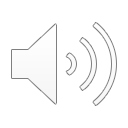 Warm-up
Hampelmänner – 20 Sek.
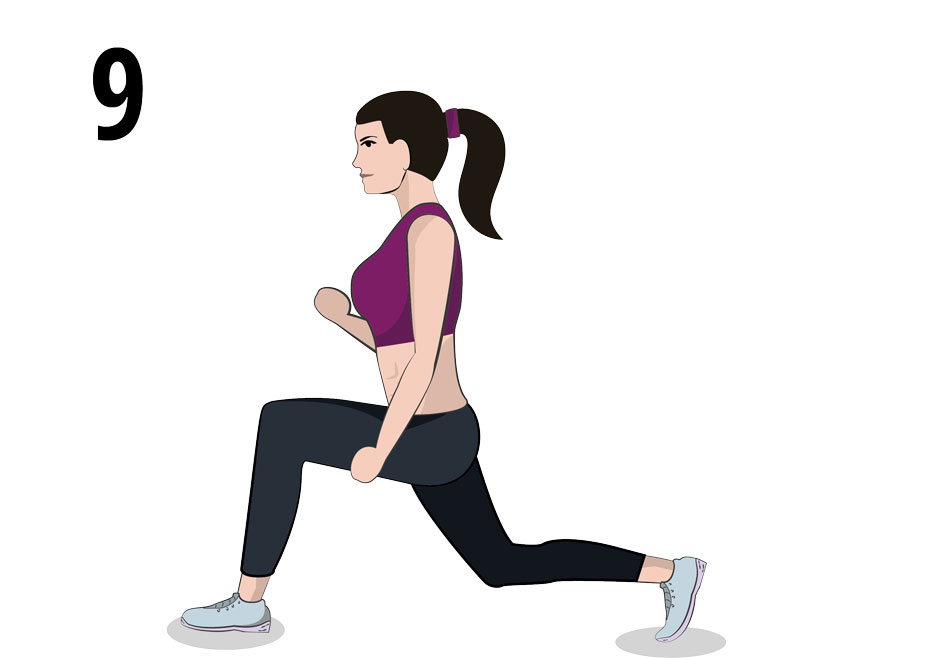 Pause 10 Sek.
Achtung - das vordere Knie darf nicht über den Fuß hinaus
Das hintere Bein liegt auf
Nächste Übung:  Ausfallschritt
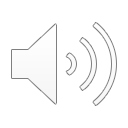 Warm-up
Ausfallschritt – 20 Sek.
Achtung - das vordere Knie darf nicht über den Fuß hinaus
Das hintere Bein liegt auf
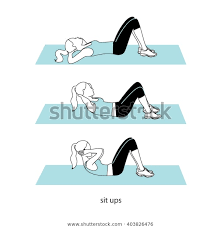 Pause 10 Sek.
Die Füße stehen fest
Arme hinter den Kopf
Ellenbogen berühren die Knie beim Hochgehen
Das  Workout startet  Sit-ups
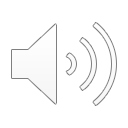 Tabata – Workout - Bauch
Sit-ups – 20 Sek.
Die Füße stehen fest
Arme hinter den Kopf
Ellenbogen berühren die Knie beim Hochgehen
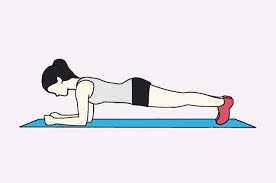 Pause 10 Sek.
Unterarme liegen auf
Rücken bildet eine gerade Linie
So lange wie möglich halten
Nächste Übung: Planks
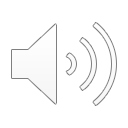 Tabata – Workout - Bauch
Planks – 20 Sek. 
Unterarme liegen auf
Rücken bildet eine gerade Linie
So lange wie möglich halten
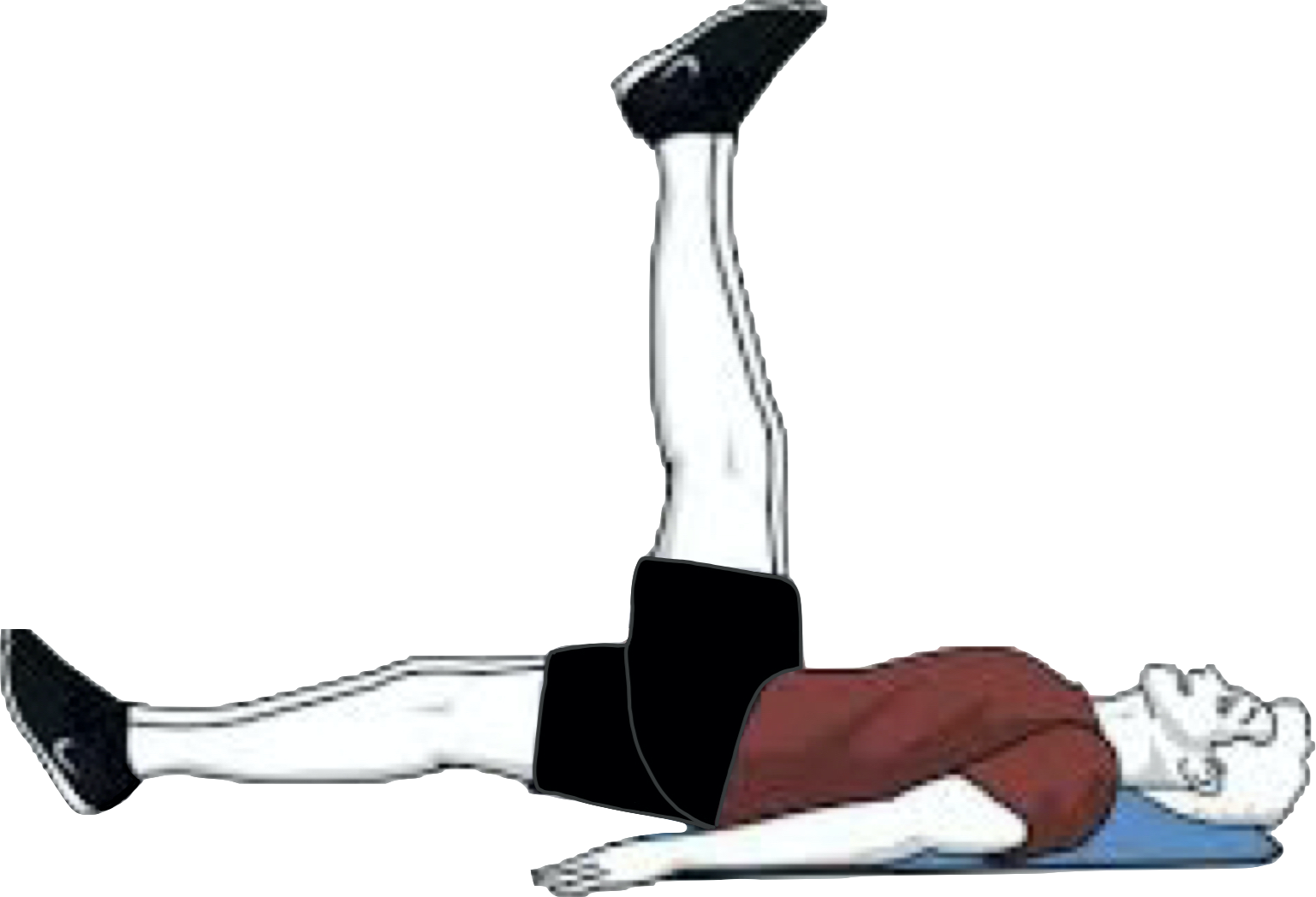 Pause 10 sek.
Rücken liegt flach auch dem Boden
Beine werden nach oben gestreckt & langsam wieder abgelegt
Nächste Übung:  Leg Raise
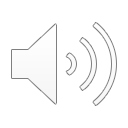 Tabata – Workout - Bauch
Leg raise – 20 Sek.
Rücken liegt flach auch dem Boden
Beine werden nach oben gestreckt & langsam wieder abgelegt
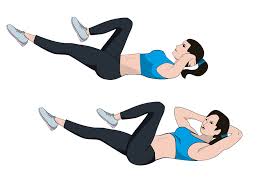 Pause 10 sek.
Auf den Rücken legen
Erst berührt der rechte Ellenbogen das linke Knie
Dann der linke Ellenbogen das rechte Knie
… immer abwechselnd
Nächste Übung: Bicycle Crunch
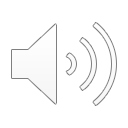 Tabata – workout - bauch
Bicycle Chrunch – 20 Sek.
Auf den Rücken legen
Erst berührt der rechte Ellenbogen das linke Knie
Dann der linke Ellenbogen das rechte Knie
… immer abwechselnd
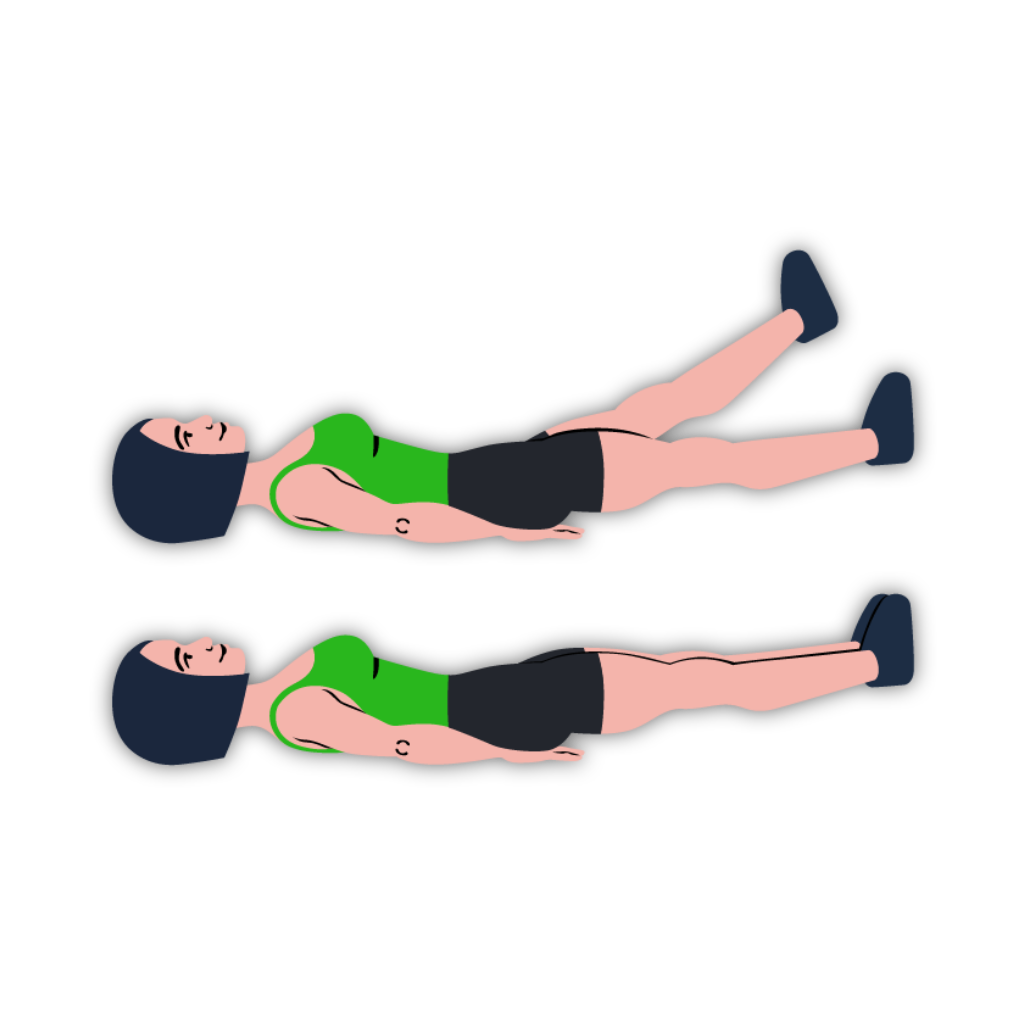 Pause 10 sek.
Der untere Rücken liegt immer am Boden
Abwechselnd das rechte und das linke Bein bis in die Diagonale heben
Die Beine langsam senken !
Nächste Übung: Flutter Kicks
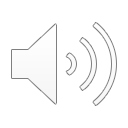 Tabata – workout - bauch
Flutter Kicks – 20 Sek.
Der untere Rücken liegt immer am Boden
Abwechselnd das rechte und das linke Bein bis in die Diagonale heben
Die Beine langsam senken !
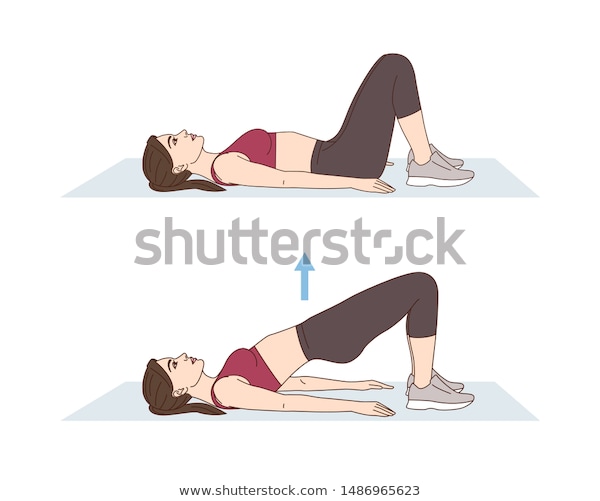 Pause 10 sek.
Auf den Rücken legen, Beine hüftbreit
Hüfte so hoch wie möglich anheben
Ca. 4 Sek. halten
Hüfte wieder senken
Nächste Übung: Hip Lift
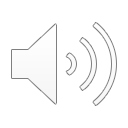 Tabata – workout - bauch
Hip Lift – 20 Sek.
Auf den Rücken legen, Beine hüftbreit
Hüfte so hoch wie möglich anheben
Ca. 4 Sek. halten
Hüfte wieder senken
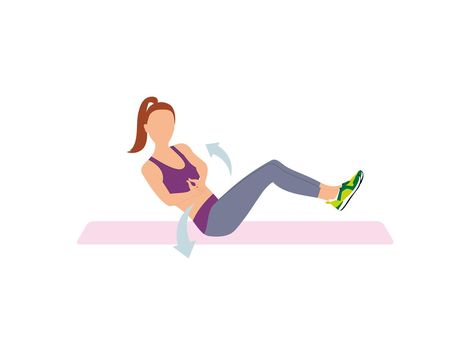 Pause 10 sek.
Das Gleichgewicht halten 
Die Hände von einer Seite zur anderen bewegen
Nächste Übung: Russian Twist
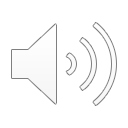 Tabata – workout - bauch
Russian Twist – 20 Sek.
Das Gleichgewicht halten 
Die Hände von einer Seite zur anderen bewegen
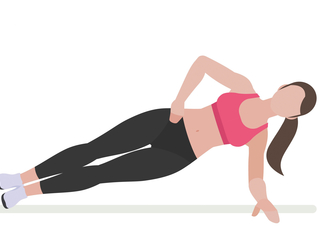 Pause 10 sek.
Seitlich auf den Unterarm & die Füße stützen
Möglichst lange halten
Nächste Übung:
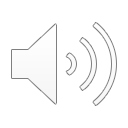 Tabata – workout - bauch
Seitliche Planks – 20 Sek.
Seitlich auf den Unterarm & die Füße stützen
Möglichst lange halten
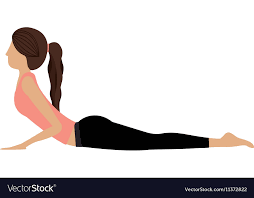 Pause 10 Sek.
Beine liegen auf
Oberkörper ist gestreckt
Cool-Down  Kobra
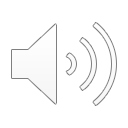 Cool-down
Kobra – 20 Sek.
Beine liegen auf
Oberkörper ist gestreckt
Ich hoffe es hat spaß gemacht!  
Das workout ist zu ende